1V Palabras Con PoderLeído por : Carmen Hernandez
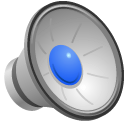 Al
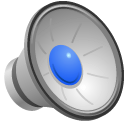 Así
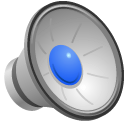 Doy
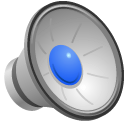 Ellas
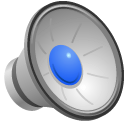 Eres
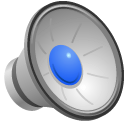 Esto
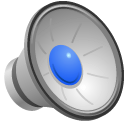 Gusta
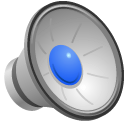 Las
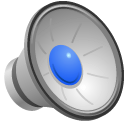 Mí
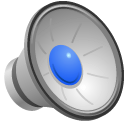 Puede
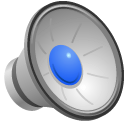 Quiero
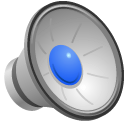 Somos
Recorded Sound
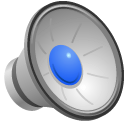 Tiene
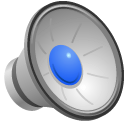 Unas
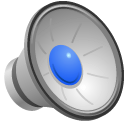 Veo
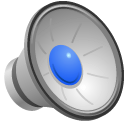 Allá
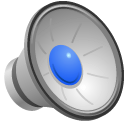 Con
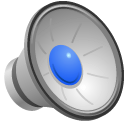 El
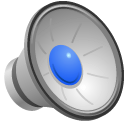 Ellos
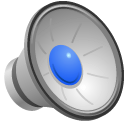 Es
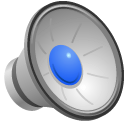 Estoy
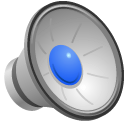 Hay
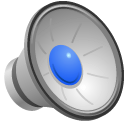 Les
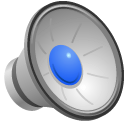 Mis
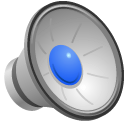 Puedo
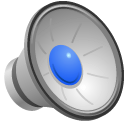 Sé
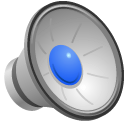 Son
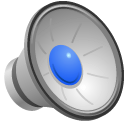 Tú
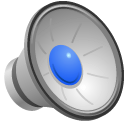 Unos
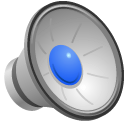 Ver
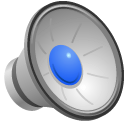 Allí
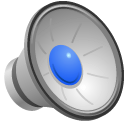 Dan
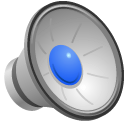 Él
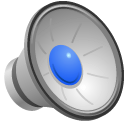 En
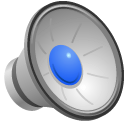 Esa
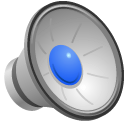 Fue
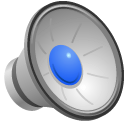 Hoy
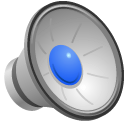 Los
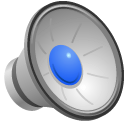 Nos
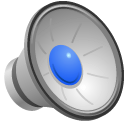 Que
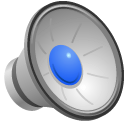 Ser
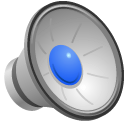 Soy
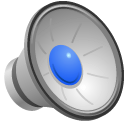 Un
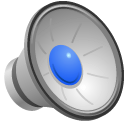 Vamos
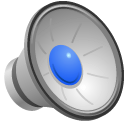 Viene
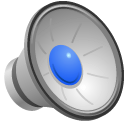 Aquí
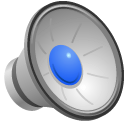 Del
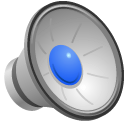 Ella
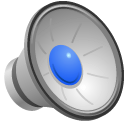 Está
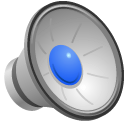 Fui
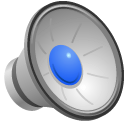 Ir
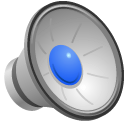 Más
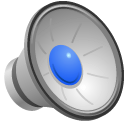 Por
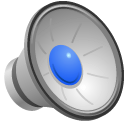 Quiere
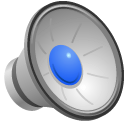 sí
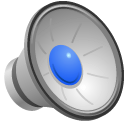 Tengo
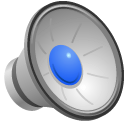 Una
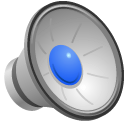 Ven
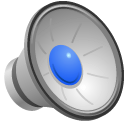 Voy